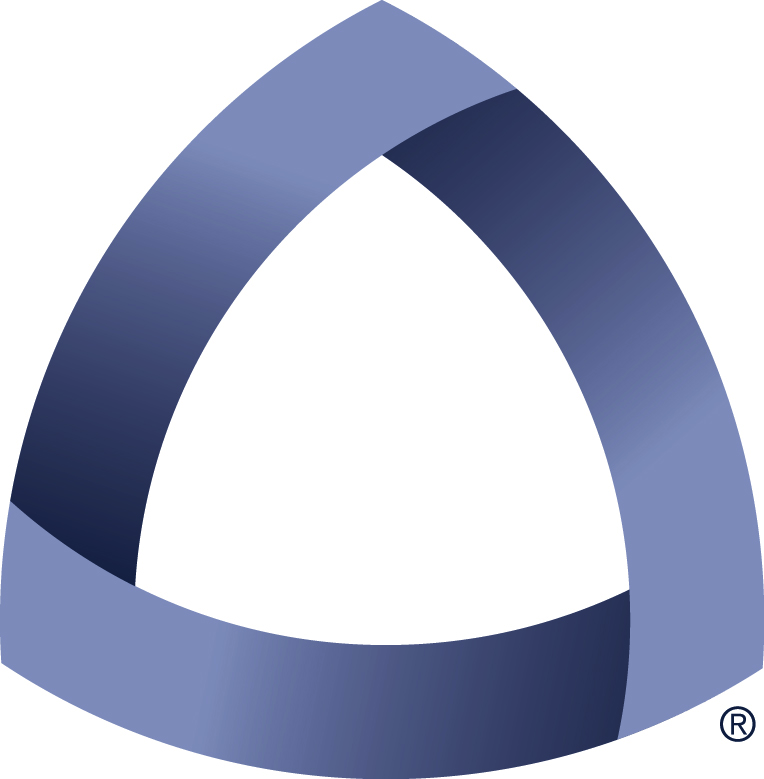 UNCONVENTIONAL RESERVOIR ENGINEERING PROJECT
Colorado School of Mines
CSM
Research Summary
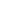 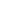 Characterization of HF Geometry and Conductivity using Post-Stage-Pressure-Decay (PSPD)
U R E P
Mohamed Mohamed, Colorado School of Mines
1
UNCONVENTIONAL RESERVOIR ENGINEERING PROJECT
Advisory Board Meeting, November 8, 2019, Golden, Colorado
Characterization of HF using Post-Stage-Pressure-Decay Minifrac vs. Main Frac Analysis
Minifrac
Main Frac
100-300 ft
2
UNCONVENTIONAL RESERVOIR ENGINEERING PROJECT
2
Advisory Board Meeting, November 8, 2019, Golden, Colorado
15-20 ft
Characterization of HF using Post-Stage-Pressure-Decay Minifrac vs. Main Frac Analysis
Multistage
3
UNCONVENTIONAL RESERVOIR ENGINEERING PROJECT
3
Advisory Board Meeting, November 8, 2019, Golden, Colorado
[Speaker Notes: Minifrac falloff time range from 1 week to 2 weeks. Frac Treatment lasts for few minutes.]
Characterization of HF using Post-Stage-Pressure-Decay Workflow Overview
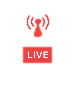 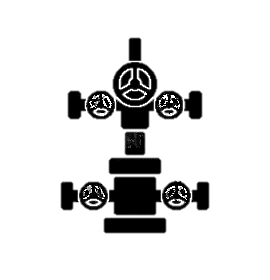 Data Acquisition
-Pressure data are recorded at surface or BH at little or no cost. 
-Makes this process Cost-effective
Log-Log 
Diagnostic Plot
Investigation of flow regimes using Bourdet plot
Estimate Stage Properties
-Fracture dimensions
-Fracture conductivity.
-SRV calculations
Tie/Validate Analysis
-Build up
-Tracers 
-Production logs
Data Processing
-Picking the falloff period at the end of stage pumping
-Cleaning and smoothing data points.
4
4
UNCONVENTIONAL RESERVOIR ENGINEERING PROJECT
Advisory Board Meeting, November 8, 2019, Golden, Colorado
Characterization of HF using Post-Stage-Pressure-Decay Data Acquisition and Processing
Analyzable falloff period
Falloff after pumping of the pad
Short falloff period
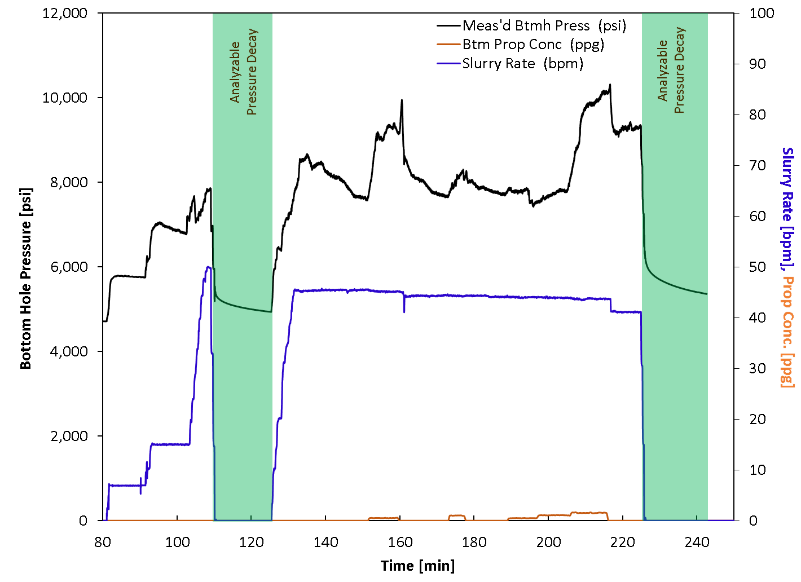 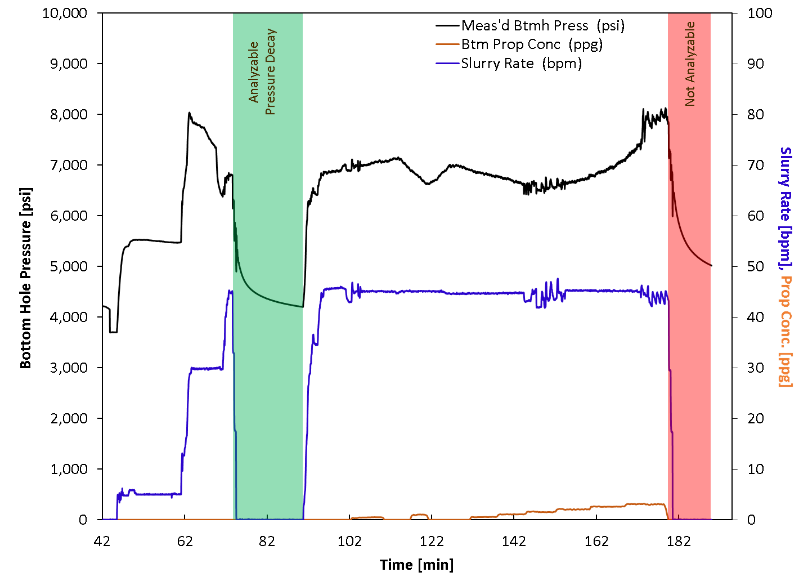 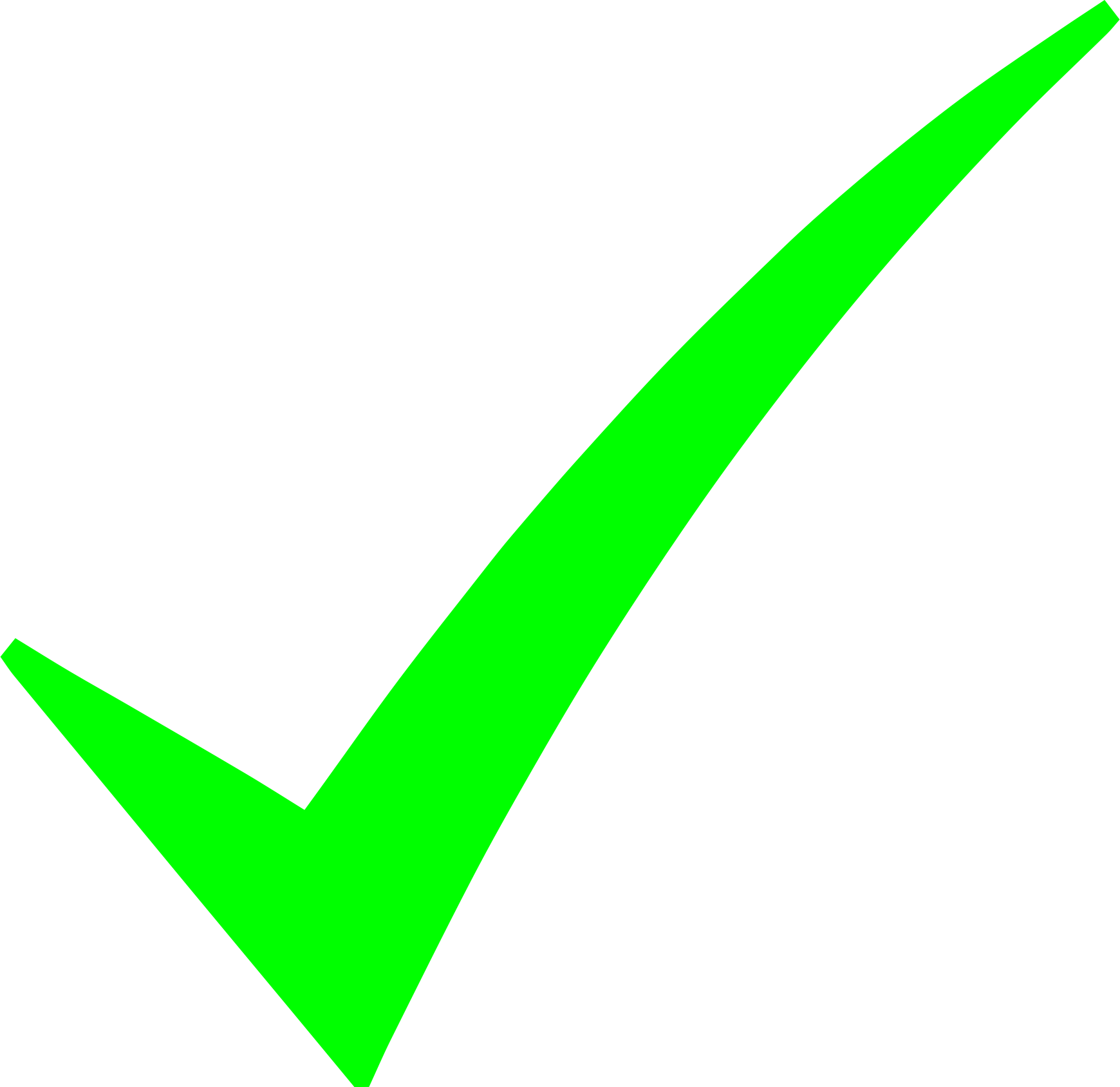 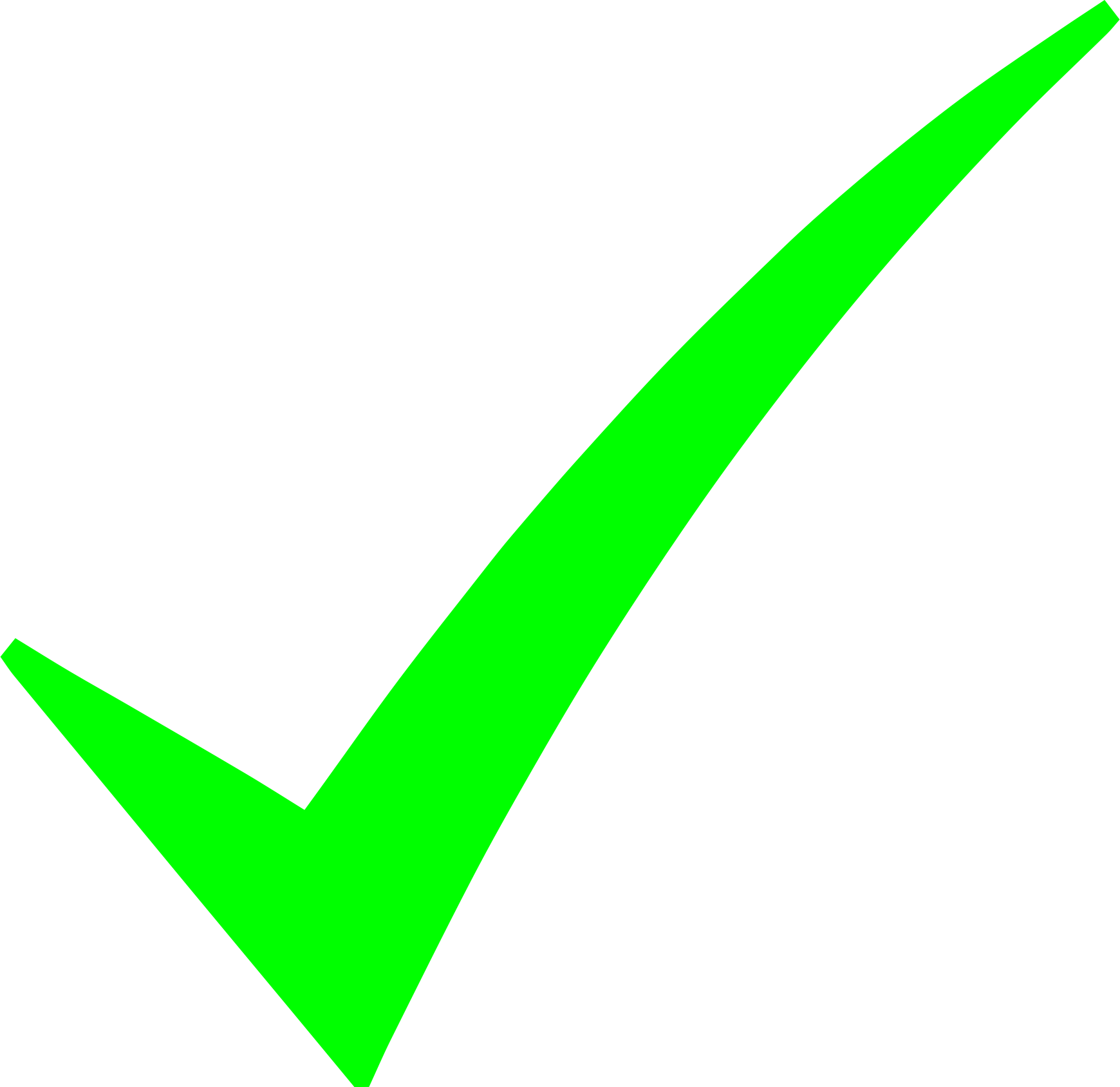 fracture dimensions
fracture dimensions
fracture conductivity and skin
fracture conductivity and skin
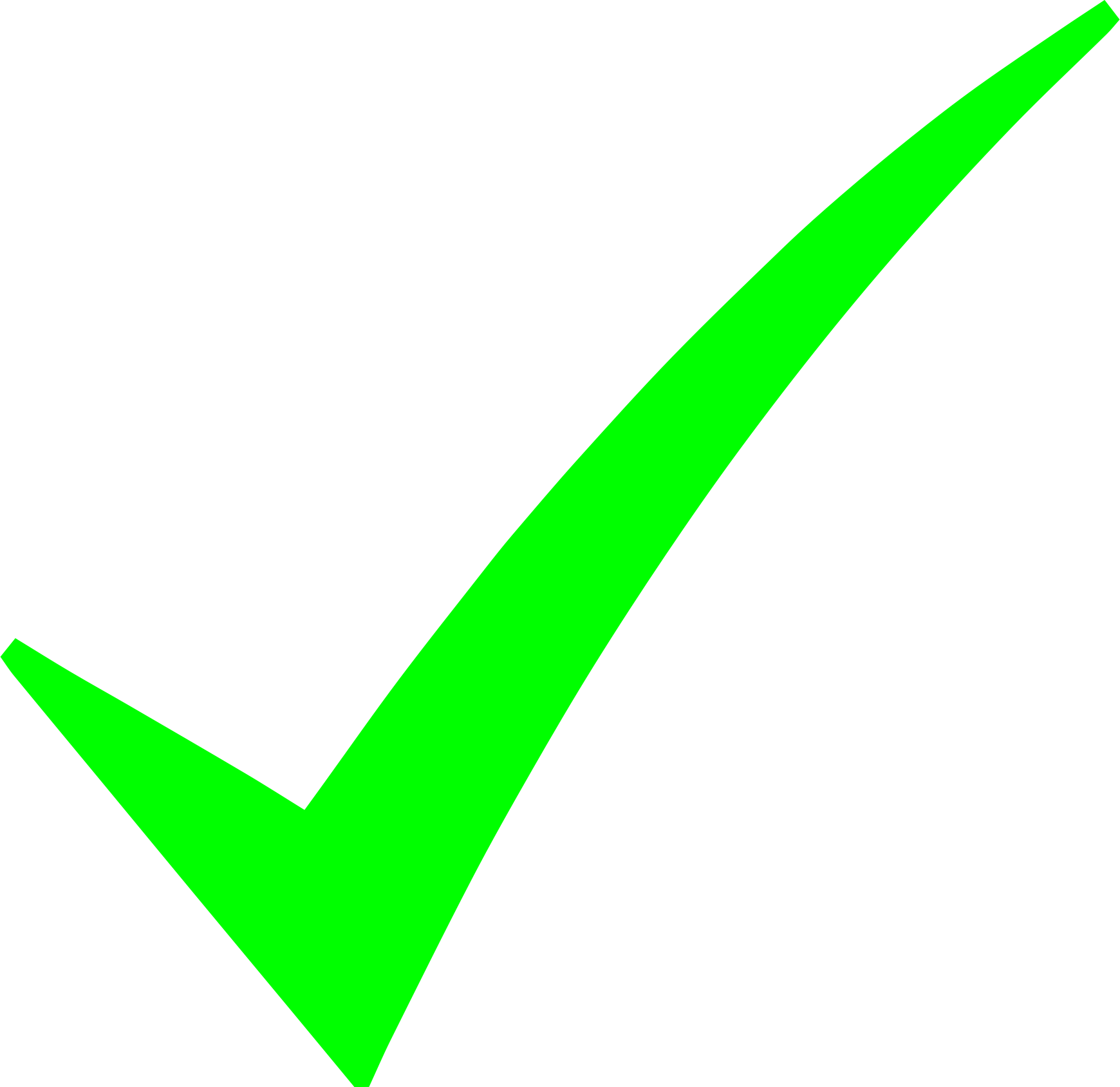 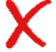 5
UNCONVENTIONAL RESERVOIR ENGINEERING PROJECT
5
Advisory Board Meeting, November 8, 2019, Golden, Colorado
[Speaker Notes: Stage-by-stage basis]
Characterization of HF using Post-Stage-Pressure-Decay Pressure Diagnostics
6
UNCONVENTIONAL RESERVOIR ENGINEERING PROJECT
6
Advisory Board Meeting, November 8, 2019, Golden, Colorado
Characterization of HF using Post-Stage-Pressure-DecayField Case 1
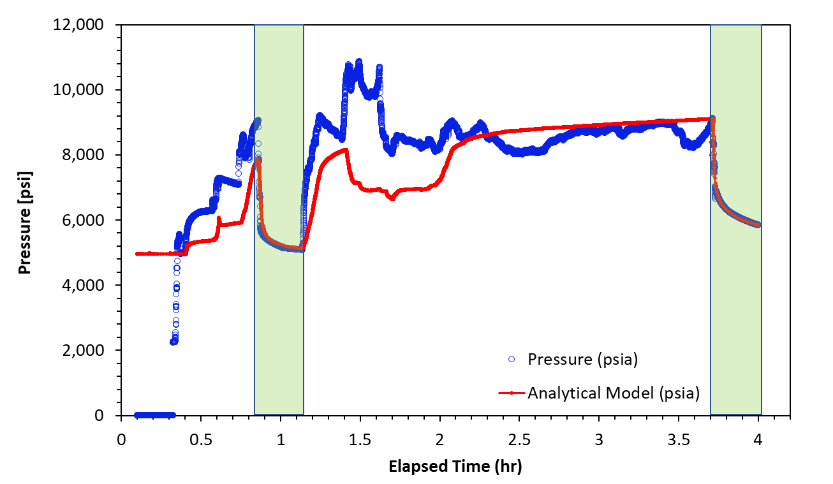 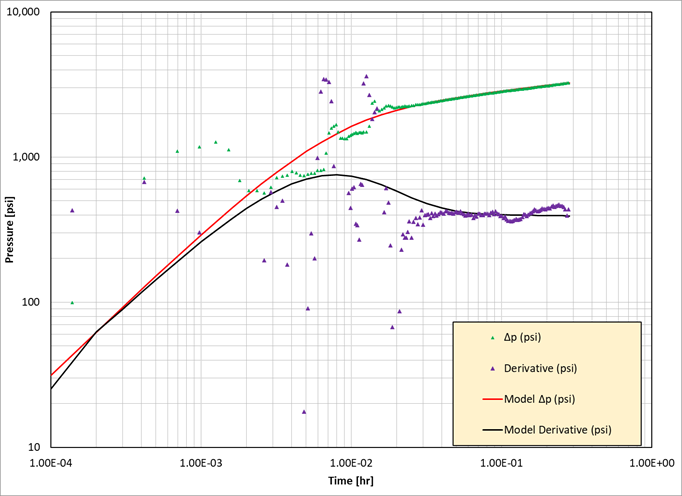 Post-Stage-Pressure-Decay is recorded for 18 minutes
Log-log diagnostic plot of pressure derivative and MFHW analytical model solution
Stage stimulated reservoir area
Stage Analytical Model Solution Parameters
7
UNCONVENTIONAL RESERVOIR ENGINEERING PROJECT
7
7
Advisory Board Meeting, November 8, 2019, Golden, Colorado
Characterization of HF using Post-Stage-Pressure-Decay Field Case 1
Calculated Skin
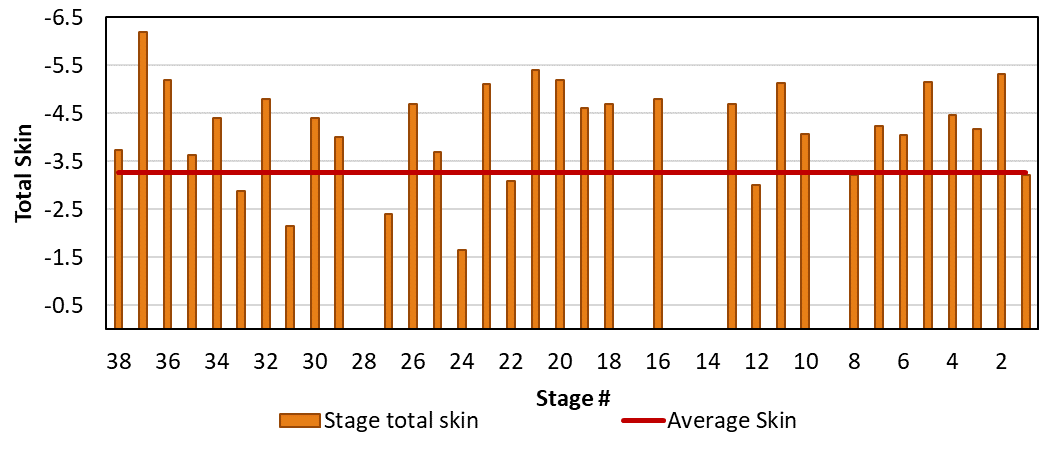 Average skin -3.5
8
UNCONVENTIONAL RESERVOIR ENGINEERING PROJECT
8
Advisory Board Meeting, November 8, 2019, Golden, Colorado
Characterization of HF using Post-Stage-Pressure-Decay Field Case 1
Total stimulated reservoir area (SRA) = 61 acres
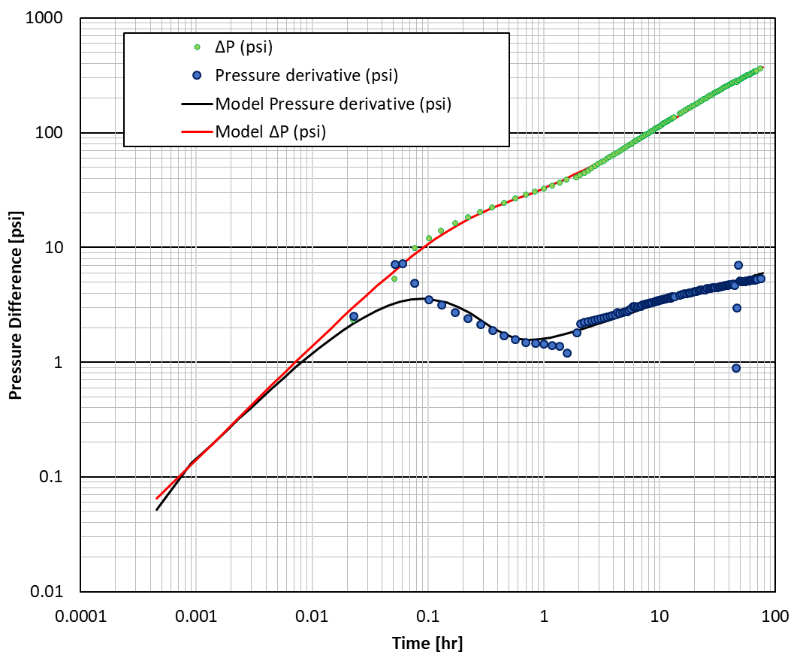 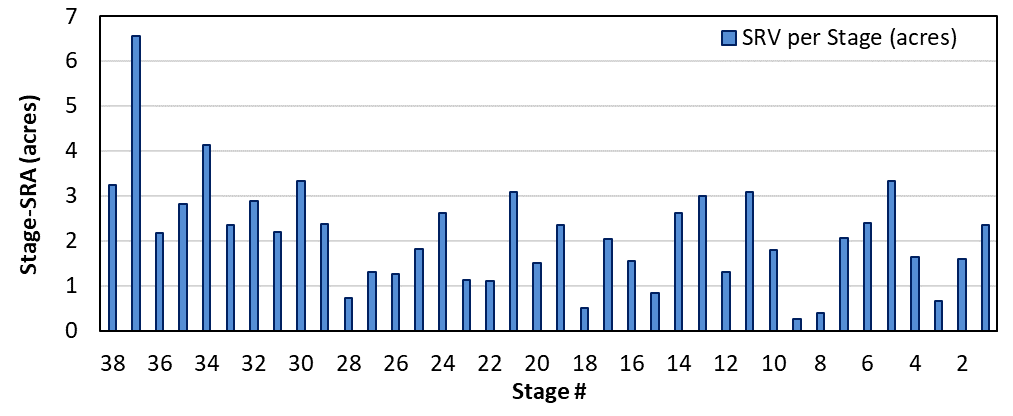 Approximately 25% shrinkage of SRA after roughly 3 weeks of production.
Pressure Build up Verification
SRA(Stage x Stage) > SRA(Buildup)
The SRA permeability = 0.001 md 
Average hydraulic fracture half-length =288 ft.
9
UNCONVENTIONAL RESERVOIR ENGINEERING PROJECT
9
Advisory Board Meeting, November 8, 2019, Golden, Colorado
Characterization of HF using Post-Stage-Pressure-Decay Field Case 2
Log-log diagnostic plot of pressure derivative and MFHW analytical model solution
Log-log diagnostic plot of pressure derivative and MFHW analytical model solution
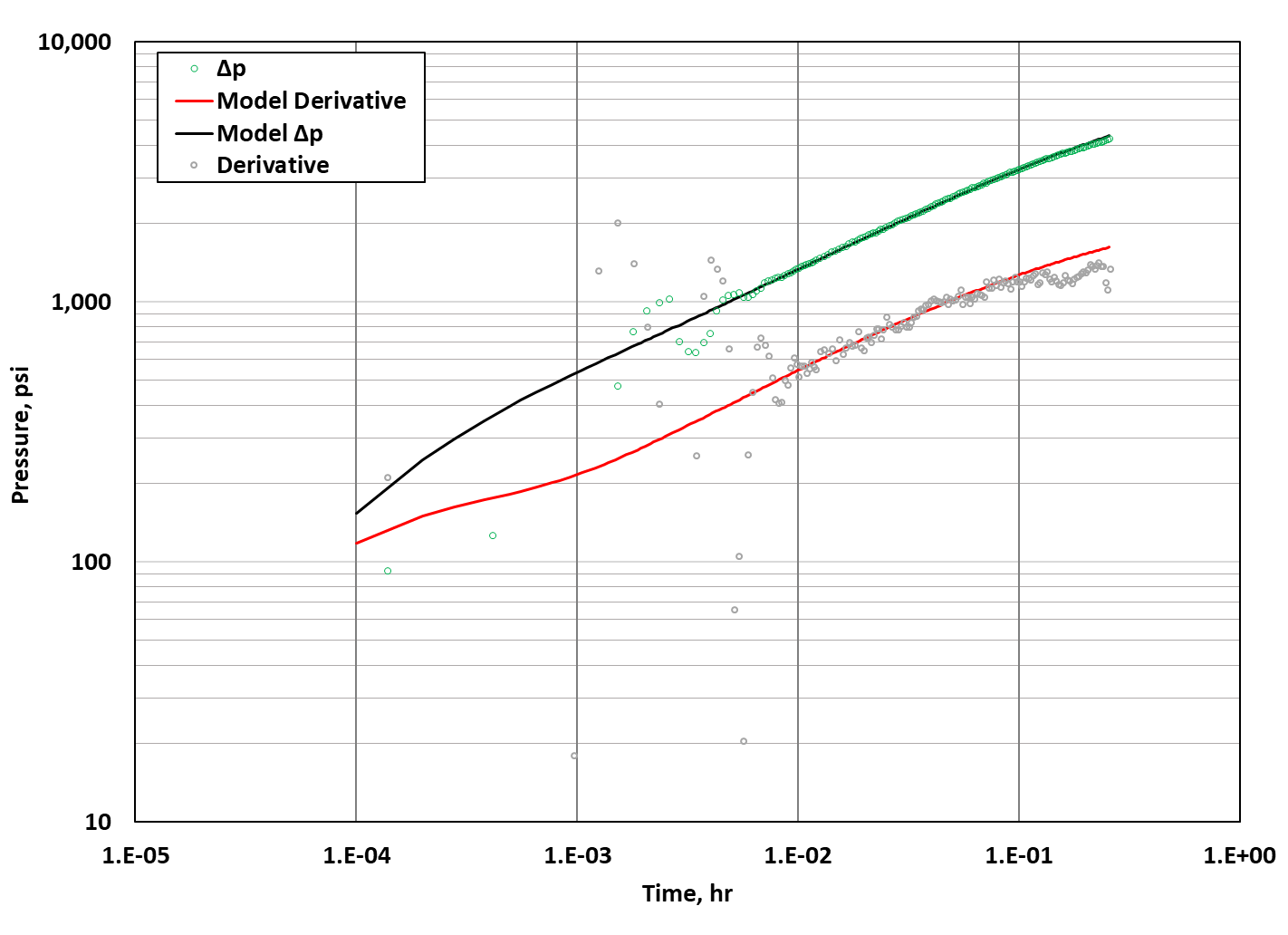 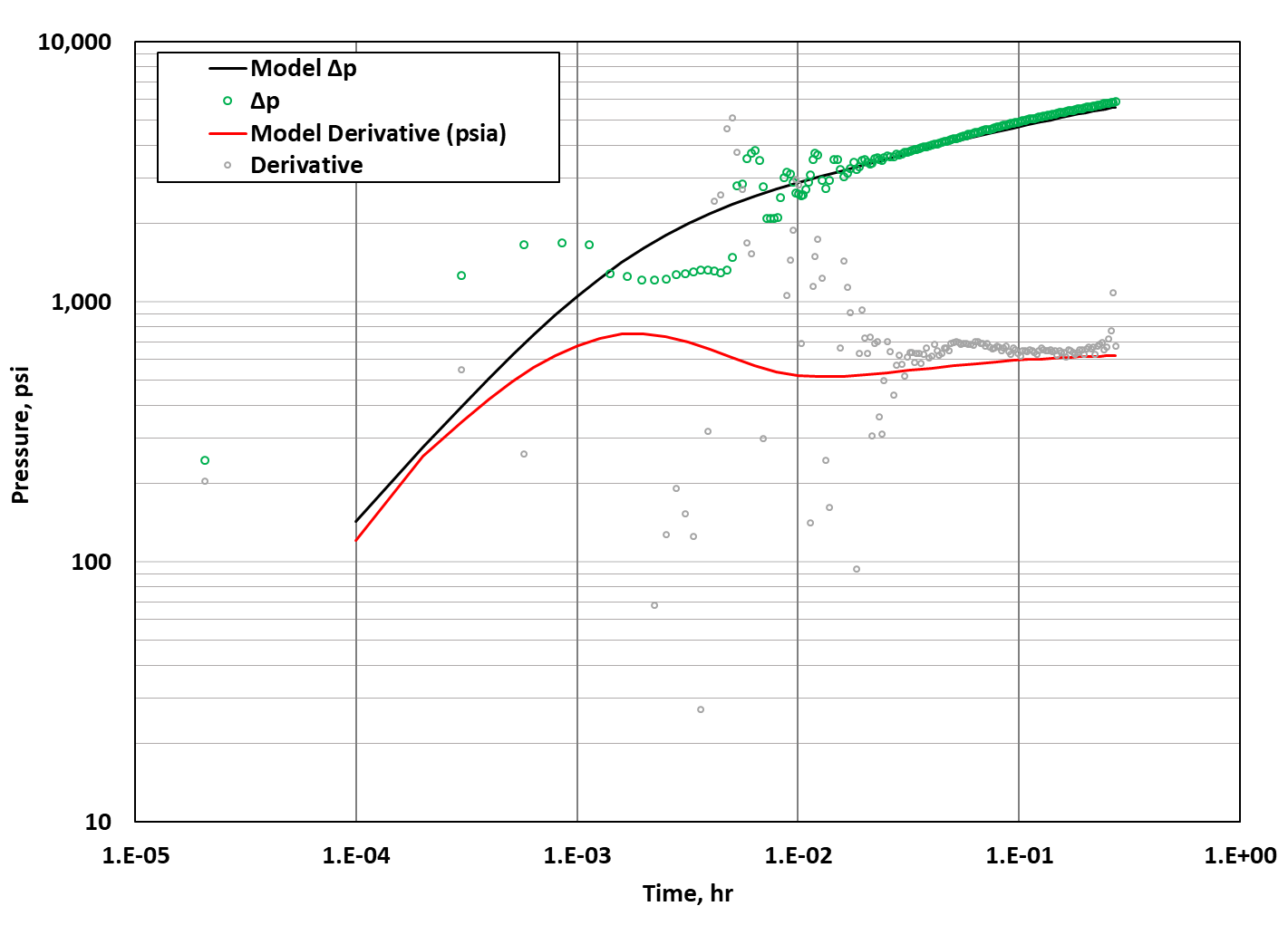 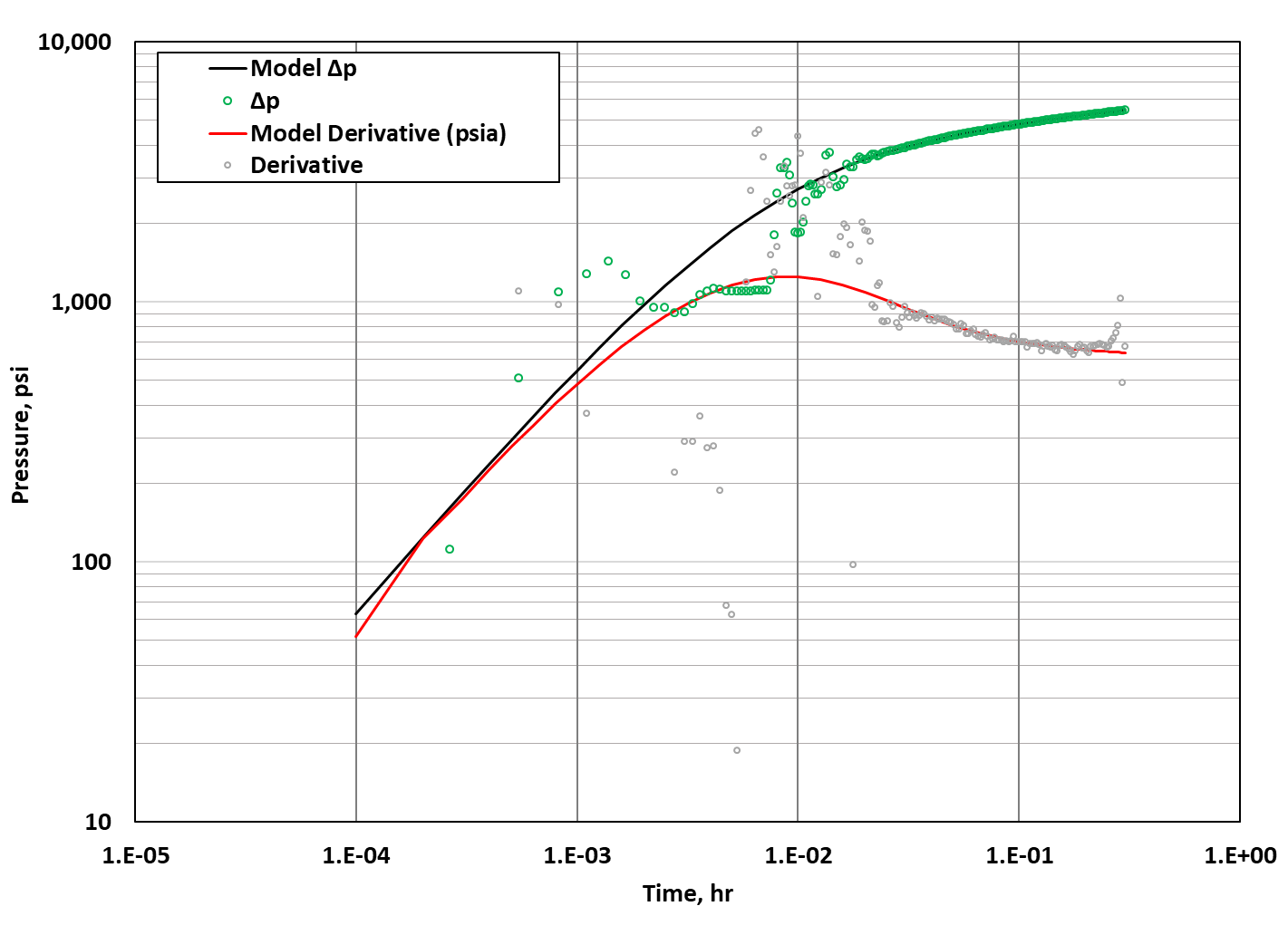 Stage Analytical Model Solution Parameters
Stage Analytical Model Solution Parameterse
10
UNCONVENTIONAL RESERVOIR ENGINEERING PROJECT
10
10
Advisory Board Meeting, November 8, 2019, Golden, Colorado
Characterization of HF using Post-Stage-Pressure-Decay Field Case 2
Total stimulated reservoir area (SRA) = 5.4 acres
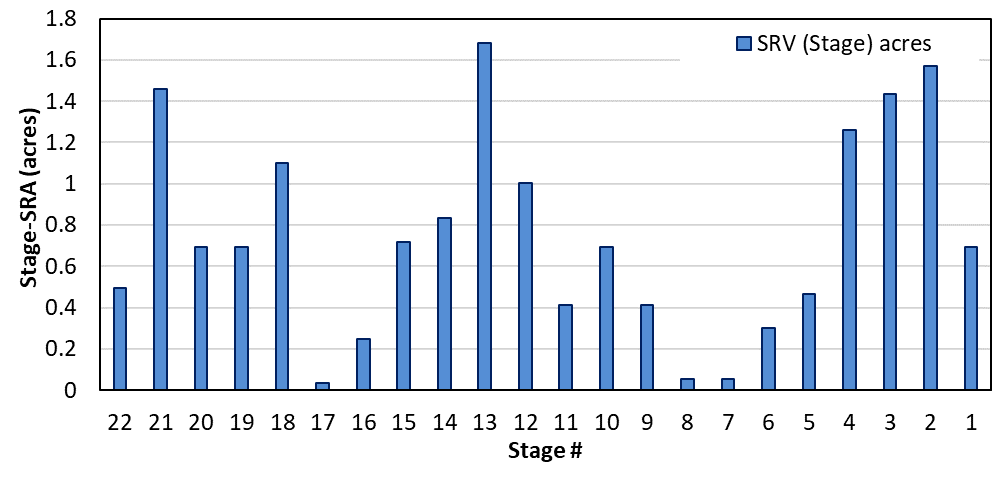 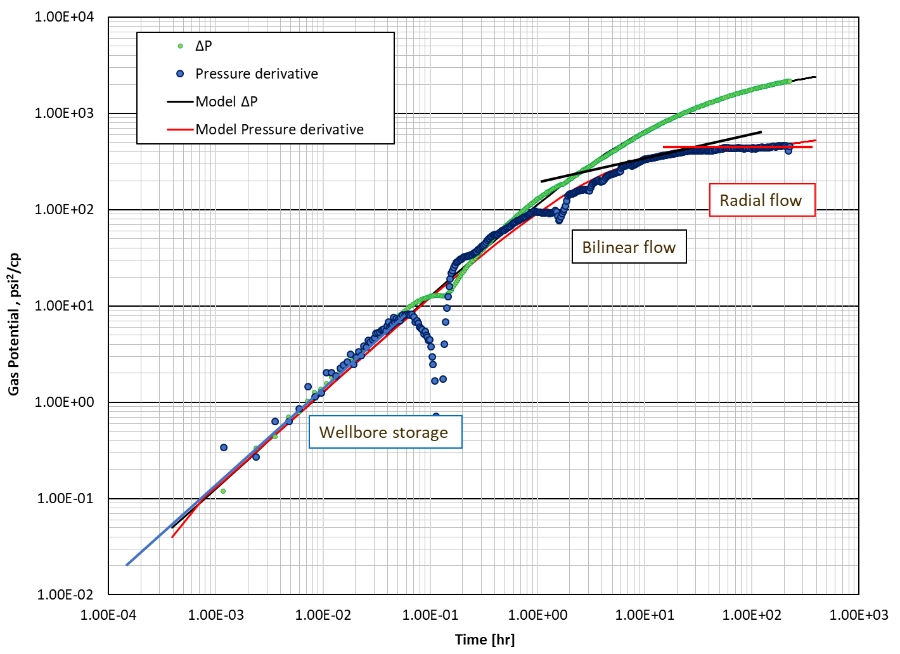 Approximately 20% shrinkage of SRA after roughly 3 weeks of production.
SRA(Stage x Stage) > SRA(Buildup)
11
UNCONVENTIONAL RESERVOIR ENGINEERING PROJECT
11
Advisory Board Meeting, November 8, 2019, Golden, Colorado
Conclusions
12
UNCONVENTIONAL RESERVOIR ENGINEERING PROJECT
12
12
Advisory Board Meeting, November 8, 2019, Golden, Colorado